Cartografia con IGV  ¿Quién dibuja/marca qué en el mapa?Mapping with VGI - Who marks what on the map?“
Dr. Mike K. McCall y Dra. Frida Güiza
Centro de Investigaciones en Geografía Ambiental
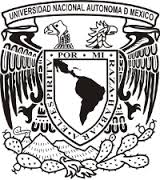 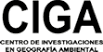 Cartografía contemporánea
Ampliación de las áreas de acción de  la cartografía y ciencias de  la geoinformación

Clave para:
Desarrollo económico

Administración y manejo de recursos naturales, uso de suelo, construcción

Manejo de emergencias por desastres y  crisis

Herramienta de navegación
¿Cartografía Contemporánea, 80’s- 90’s?
La cartografía se enriquece con el desarrollo tecnológico y métodos de colección de información como: 
escaneo laser y  percepción remota.

Desarrollo de Modelos  de geodatos ‘inteligentes’ para el análisis detallado de patrones.

La cartografía tiene presentaciones variadas en celulares y dispositivos móviles que median la realidad: la aumentan, la simulan: realidad virtual

Incremento exponencial  de uso de los mapas en los últimos años
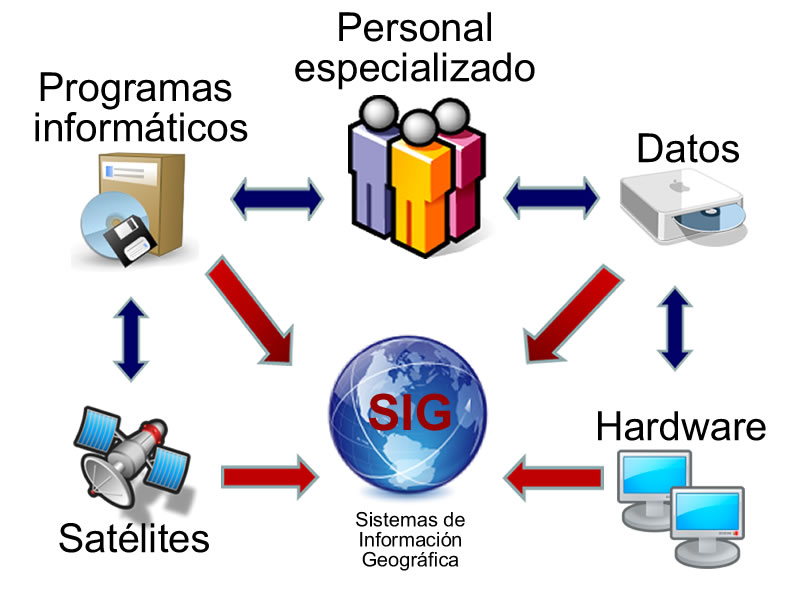 Neocartografía, Ciencia Ciudadanae Información Geográfica Voluntaria
La Neogeografía sostiene el fin de las distinciones entre geógrafos profesionales y usuarios de tecnologías  de uso generalizado, facilitado por el  acceso a instrumentos  como GPS, imágenes de alta resolución y software amigables para un mapeo dinámico.
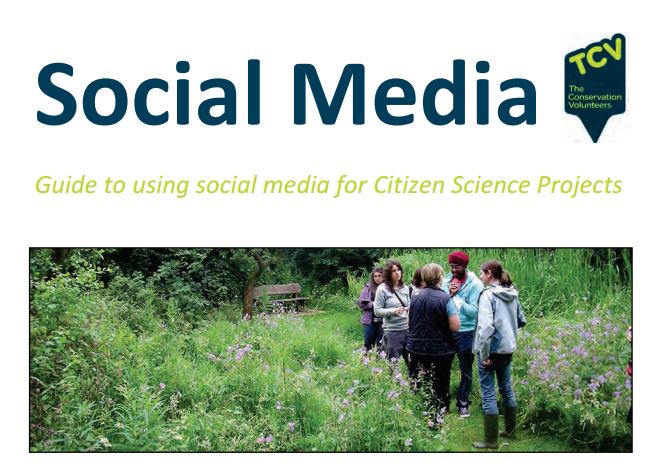 La Ciencia Ciudadana incluye en la investigación científica la participación de ciudadanos no especializados o amateurs, en aspectos intelectuales, conocimientos locales, o  herramientas locales.
VGI  representa un cambio paradigmático  en como la información geográfica es creada y compartida
La  Información Geográfica Voluntaria (VGI) 
metodología de colección y distribución de datos e información,  a través de tecnologías de comunicación recientes y la informática.
[Speaker Notes: Elwood, Goodchild, Zook, McCall]
VGI
Tecnologías de generación interactiva de información geográfica

Distribución vía satelital (Celulares) o basada en internet

Las tecnologías móviles permiten la colección y alimentación de bases de datos con contenidos  específicos, y situados.

Ciudadanos como emisores (sensors)
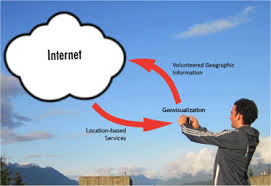 Plataforma VGI en Morelia
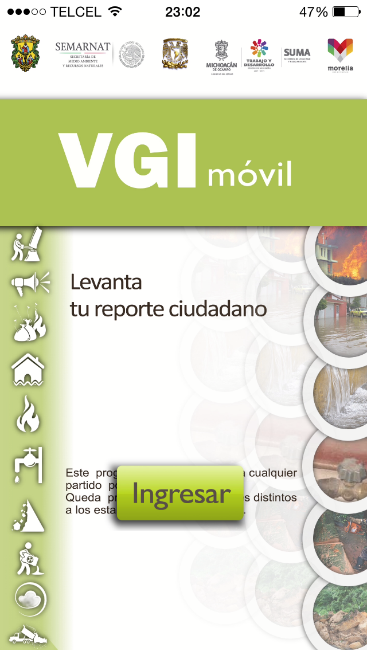 Otras Plataformas
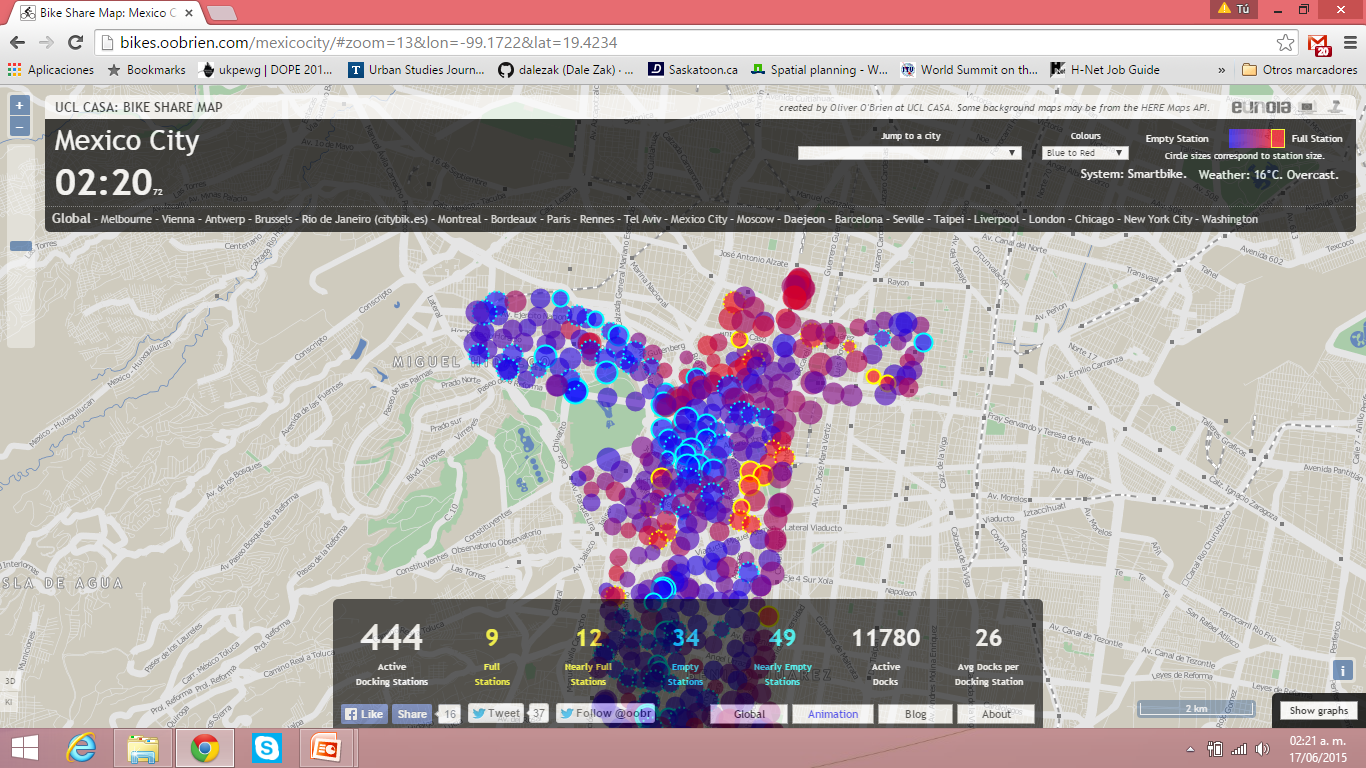 Discusion
Existe poca información acerca  de :

Las razones por las cuales la gente participa

Los impactos en la Privacidad y Confidencialidad de la información

	Los Métodos para sintetizar y analizar los datos recibidos por los usuarios
Falta investigación sobre:
El impacto de la alta movilidad-ubiquidad en la emisión de datos

Velocidad con que se comparte y  actualiza la información 

Cantidad de la información
Cuestionamientos:
Información Voluntariamente compartida
 &
Contribuciones sin  opción







   La brecha digital y su impacto en la participación de la gente
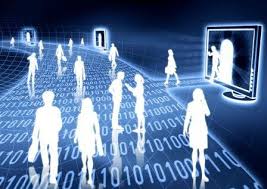 Cuestionamientos
Precisión  y Calidadde los datos 

Representatividad

Interactividad entre usuarios y receptores de la información
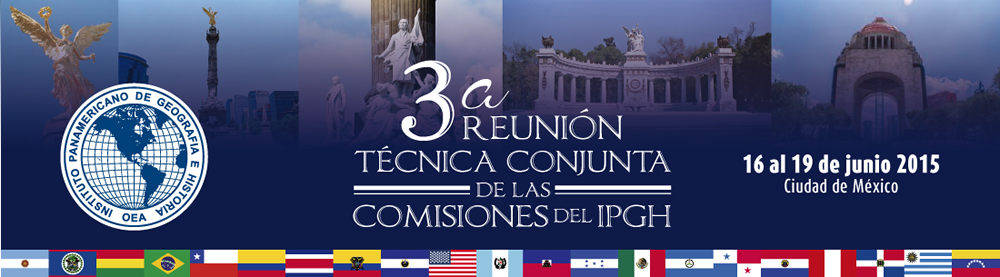 Dra. Frida Güiza 
Ciga – Unam
frida.ciga@gmail.com
fguiza@ciga.unam.mx